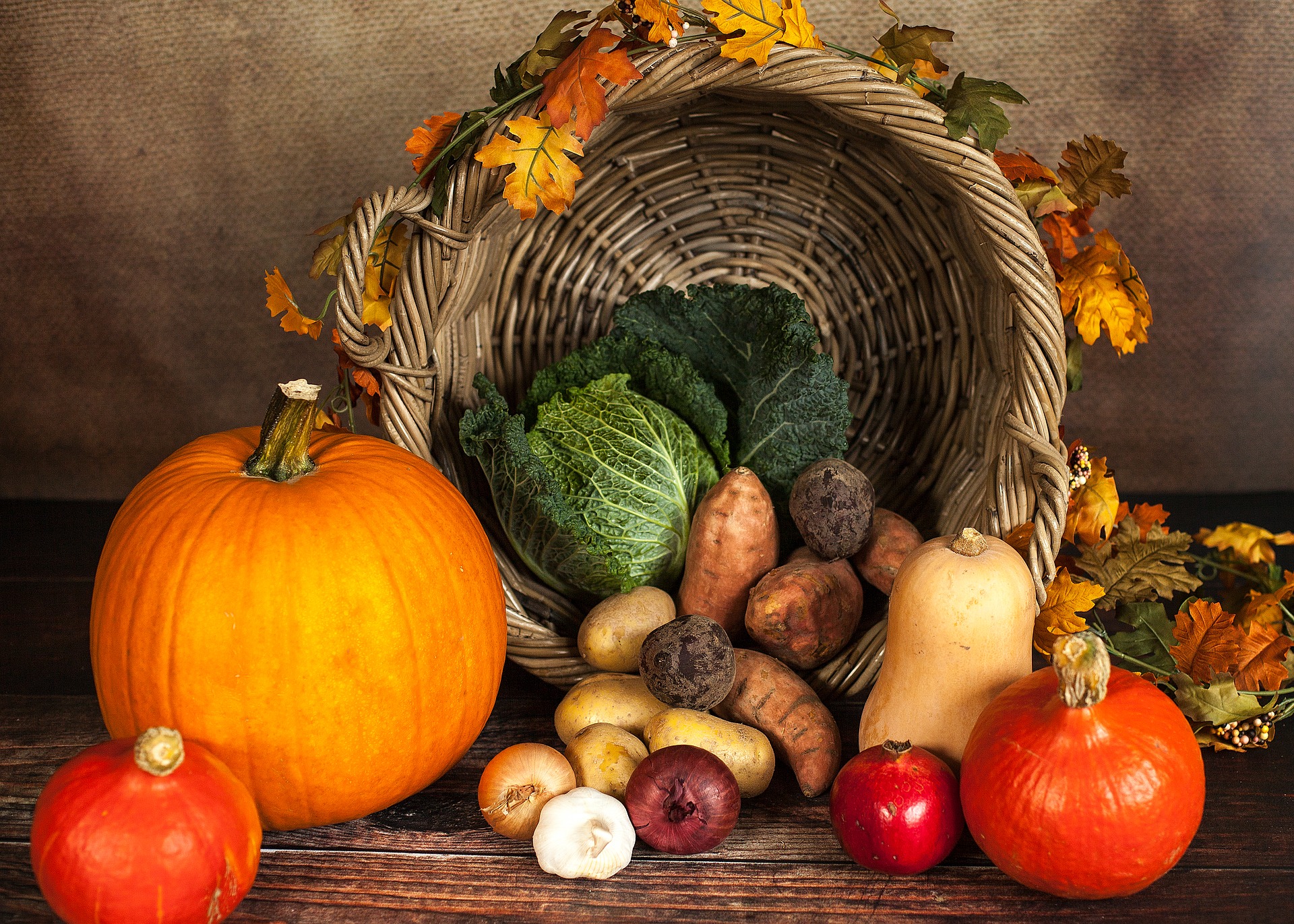 Stopové prvky
ŽELEZO
ZINEK
MĚĎ
Mgr. Filip Martiník
Mikroelementy × Stopové prvky
Jedná se o synonyma
Definice dle Collins Dictionary of Medicine
Minerální látky přijímané ve stravě v malých množstvích, které jsou důležité pro správnou funkci organismu.
Definice dle Gale Encyclopedia of Medicine
Skupina prvků, které jsou zastoupeny v lidském těle ve velmi malém množství, nicméně jsou důležité pro dobré zdraví. Také se nazývají mikronutrienty.
2
Stopové prvky
Příjem pod 50 mg/den
Koncentrace nepřesahuje 50 mg/kg
Představují 0,1 – 0,2 % hmotnosti lidského těla
Řadíme zde: Fe, I, Cu, Zn, Co, Cr, Mo, Se, F, Mn, Ni, As, Sn, Si, V
Mají prokázané biochemické funkce v organismu
Vznik specifické poruchy struktury nebo funkce tkáně či orgánu vyvolané deficitem příslušného prvku
3
Funkce stopových prvků
Katalytické působení v enzymech
Modulace enzymových aktivit
Většina se podílí na ochraně před oxidačním stresem
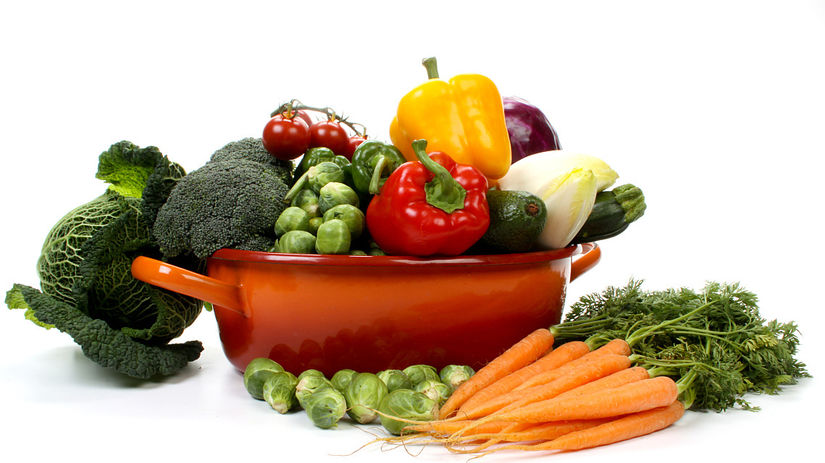 4
Příčiny deficitu stopových prvků
Nedostatečný příjem
Snížená využitelnost z potravy
Snížená resorpce (maldigesce, malabsorpce)
Zvýšené ztráty (průjem, krvácení do GIT)
Zvýšená potřeba (stres, sepse, nádory, traumata, popáleniny)
5
Vsuvka
Referenční hodnoty EFSA
https://www.efsa.europa.eu/en/interactive-pages/drvs
6
Železo
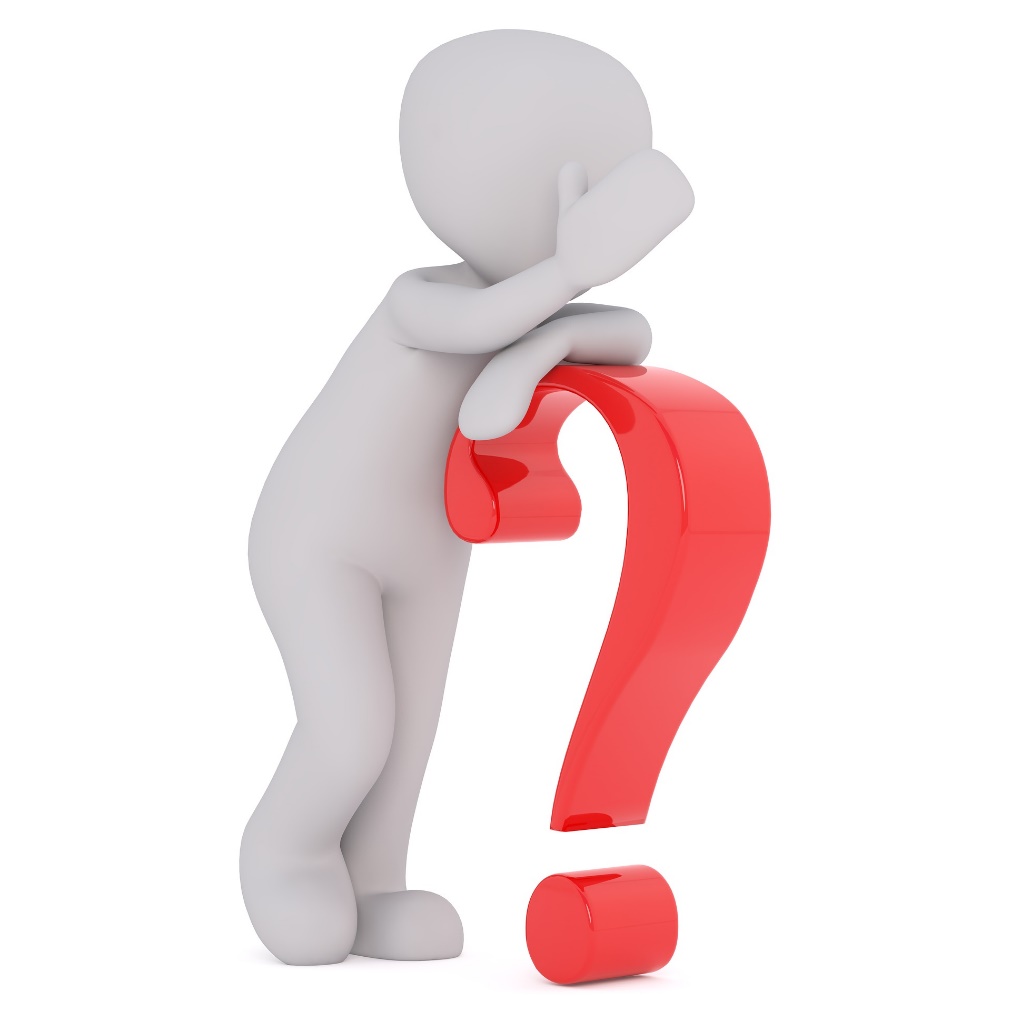 Zastoupení v organismu: 2–4 g
7
Doporučený denní příjem
EFSA
DACH
8
Zdroje
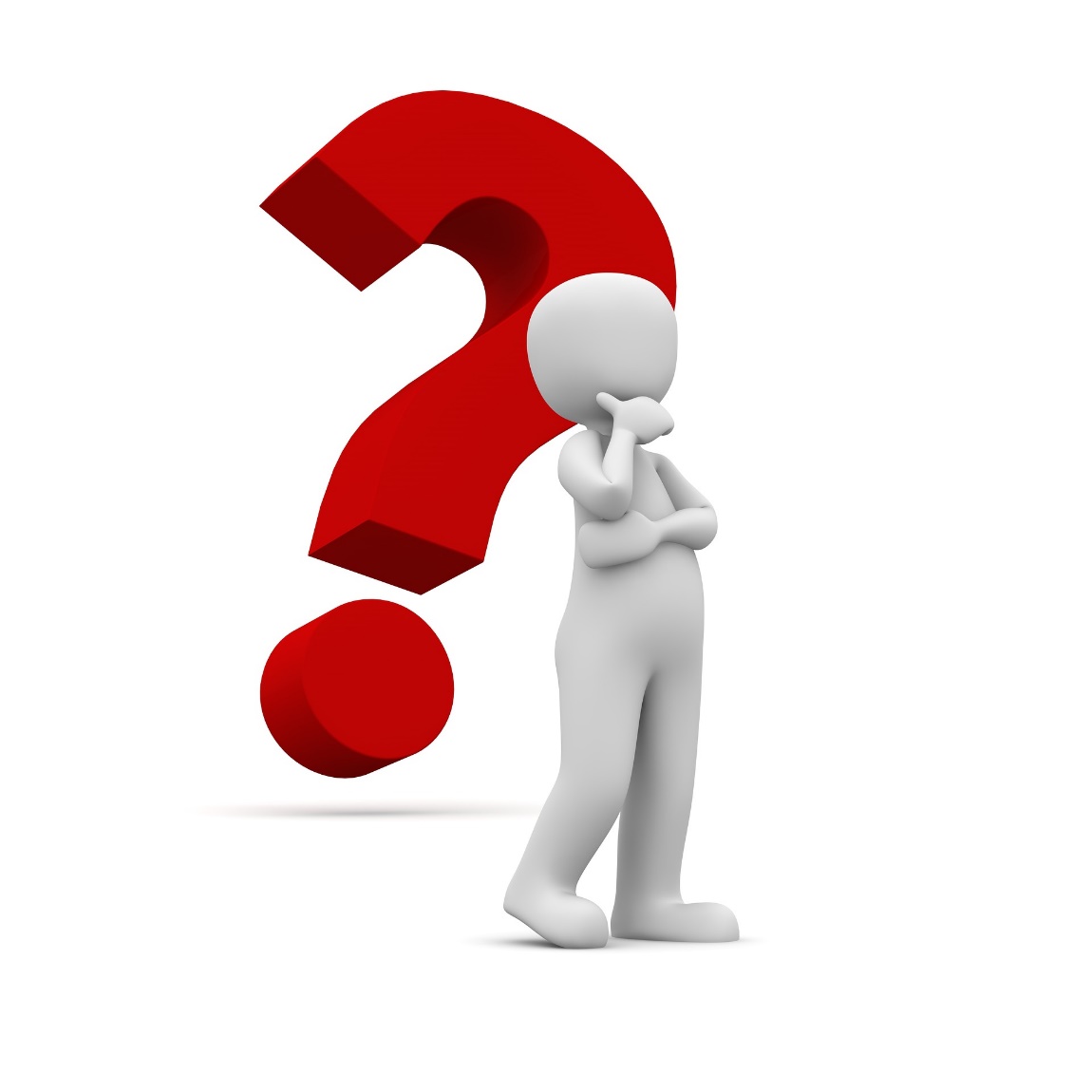 Hemové: játra, hovězí maso, vepřové maso, drůbeží maso, ryby
Příklady na 100 g
Játra vepřová			15,3 mg
Maso telecí kýta		4,8 mg
Hovězí roštěnec nízký		3,2 mg
Kuřecí prsa			3,0 mg
Nehemové: vejce, skořápkové plody, obiloviny, luštěniny, kakao, zelenina, mateřské mléko
Příklady na 100 g
Čokoláda hořká (45 – 59%)	8,2 mg
Ořechy lískové			5,8 mg
Čočka				5,0 mg
Ořechy kešu			4,2 mg
Špenát			3,3 mg
Pórek				2,2 mg
Kedlubna			1,3 mg
9
Vstřebávání železa I
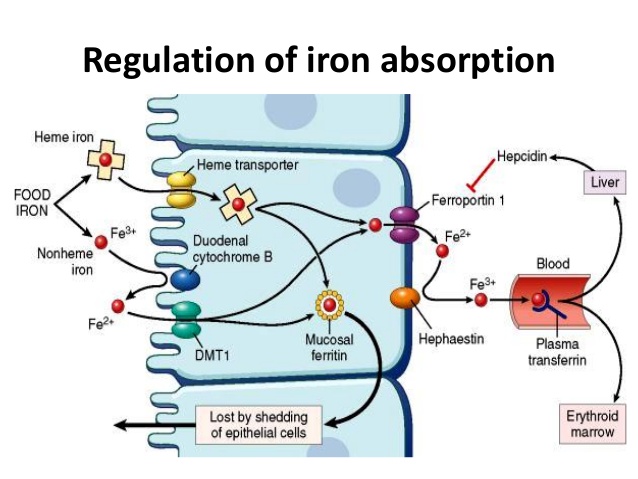 10
Vstřebávání železa II
Obecná vstřebatelnost 10 – 15 % (při nedostatku vyšší)
Biologická dostupnost hemového železa je 20 – 30 %
Biologická dostupnost nehemového železa je 5 %
Využitelnost z mateřského mléka je > 30 %

Vstřebatelnost zvyšují: živočišná bílkovina (meat faktor), vitamin C a organické kyseliny
Vstřebatelnost snižují: tanin, lignin, kyselina šťavelová, kyselina fytová, fosfáty, Ca, Cu, Zn, proteiny v mléce, kofein, salicyláty, antacida, tuk, iontoměniče, klofibrát
11
Proteiny spojené s železem
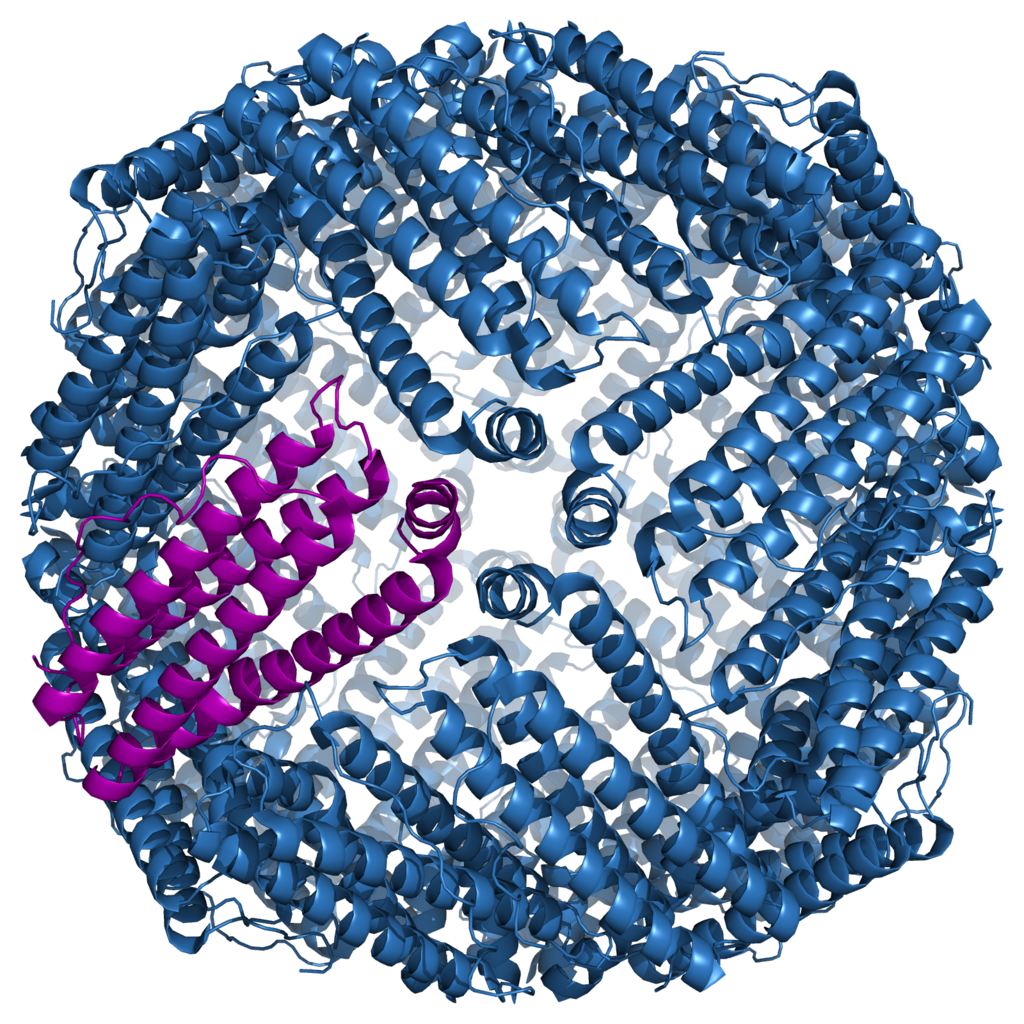 Hepcidin – hormon řídící absorpci železa
Transferin – transportní bílkovina pro železo
Feritin a Hemosiderin – zásobní proteiny železa
Laktoferin (+ laktoalbumin) – zvyšují dostupnost železa z mateřského mléka
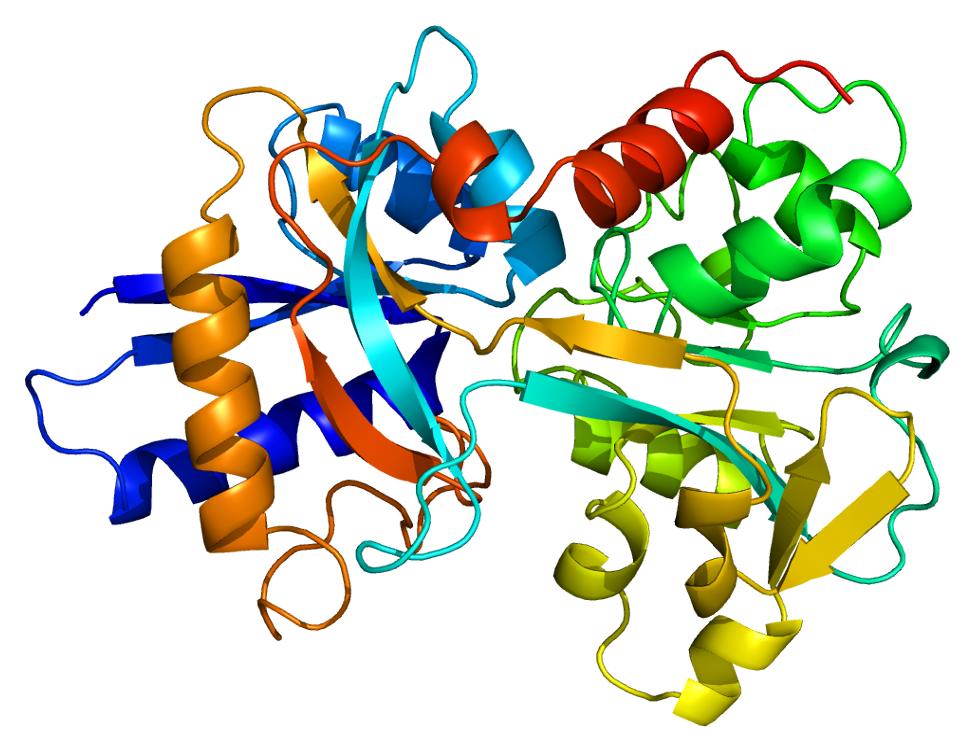 12
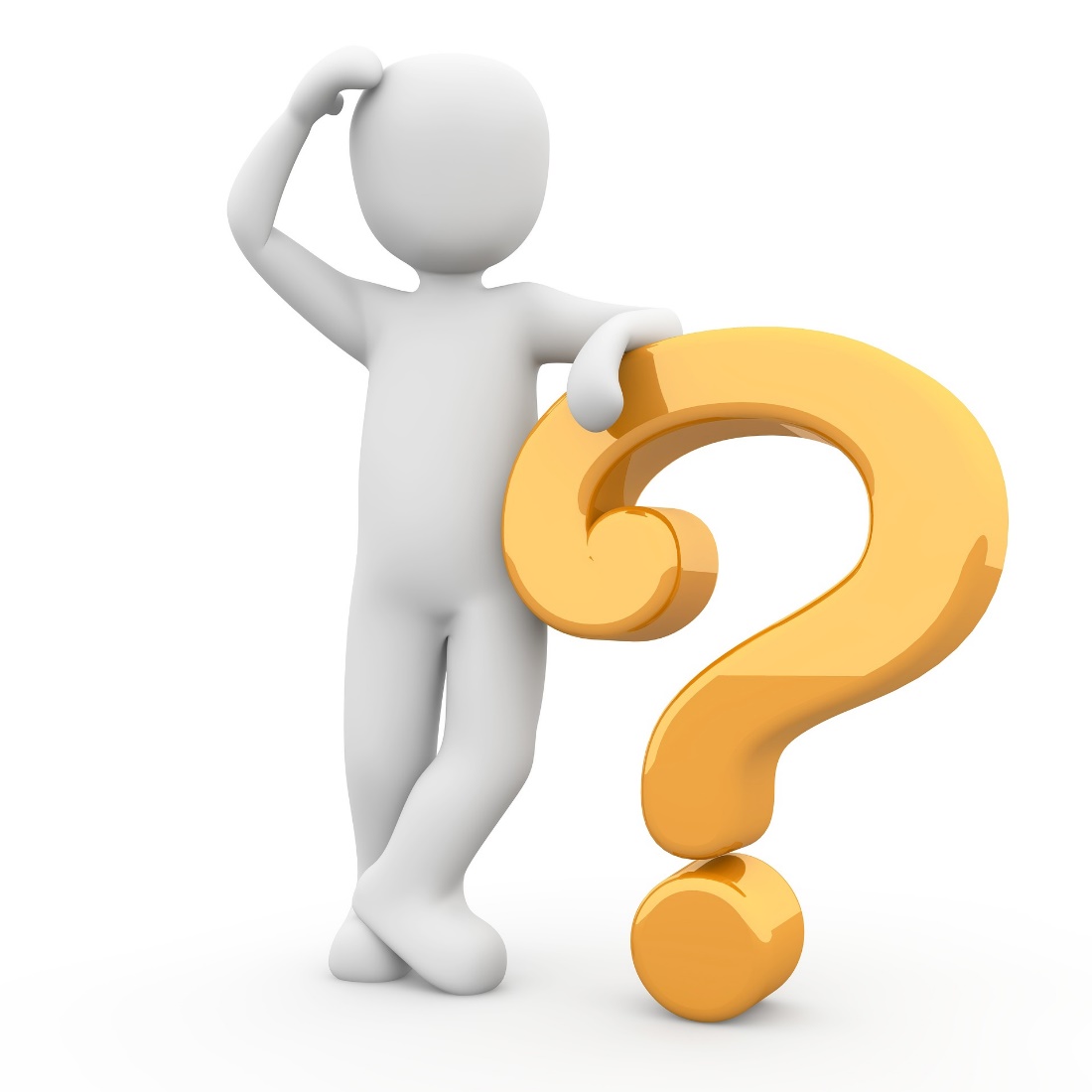 Funkce železa
Hemoglobin – transport kyslíku
Krvetvorba
Myoglobin – transport a krátkodobé uchovávání kyslíku se svalových buňkách
Cytochromy
tvorba energie (dýchací řetězec)
monooxygenázový systém organismu (biotransformace xenobiotik a biosyntézy steroidních hormonů a vitaminu D3)
Syntéza endogenních látek (karnitin, eikosanoidy, kolagen, neurotransmitery (dopamin))
Kofaktor antioxidačních enzymů – kataláza, peroxidáza
Vliv na vazodilataci a imunitní systém
13
Nadbytek železa
Neexistuje exkreční cesta pro železo!  za určitých okolností se přebytek železa hromadí v tkáních
Chronický alkoholismus  zvyšuje absorpci
Hemosideróza – hromadění železa v těle při jeho špatném využití a jeho zvýšené dodávce
Hemochromatóza – hromadění železa v tkáních
primární (dědičné onemocnění) × sekundární (např. při opakovaných transfuzích)
14
Nedostatek železa
Sideropenická anémie – mikrocytární, hypochromní
Příčiny: silná menstruace, nízký příjem, vysoké ztráty, krvácení do GIT, záněty, nádorová onemocnění – přesuny Fe
Projevy: ragády ústních koutků, poruchy růstu vlasů, nehtů, atrofie kůže, změny na sliznicích, únava, bolest hlavy
15
Zdravotní tvrzení pro železo
16
Zdravotní tvrzení související s železem
17
Zinek
Lidské tělo obsahuje asi 2 g 
Netvoří se zásoby
Obměna zinku ve tkáních je pomalá
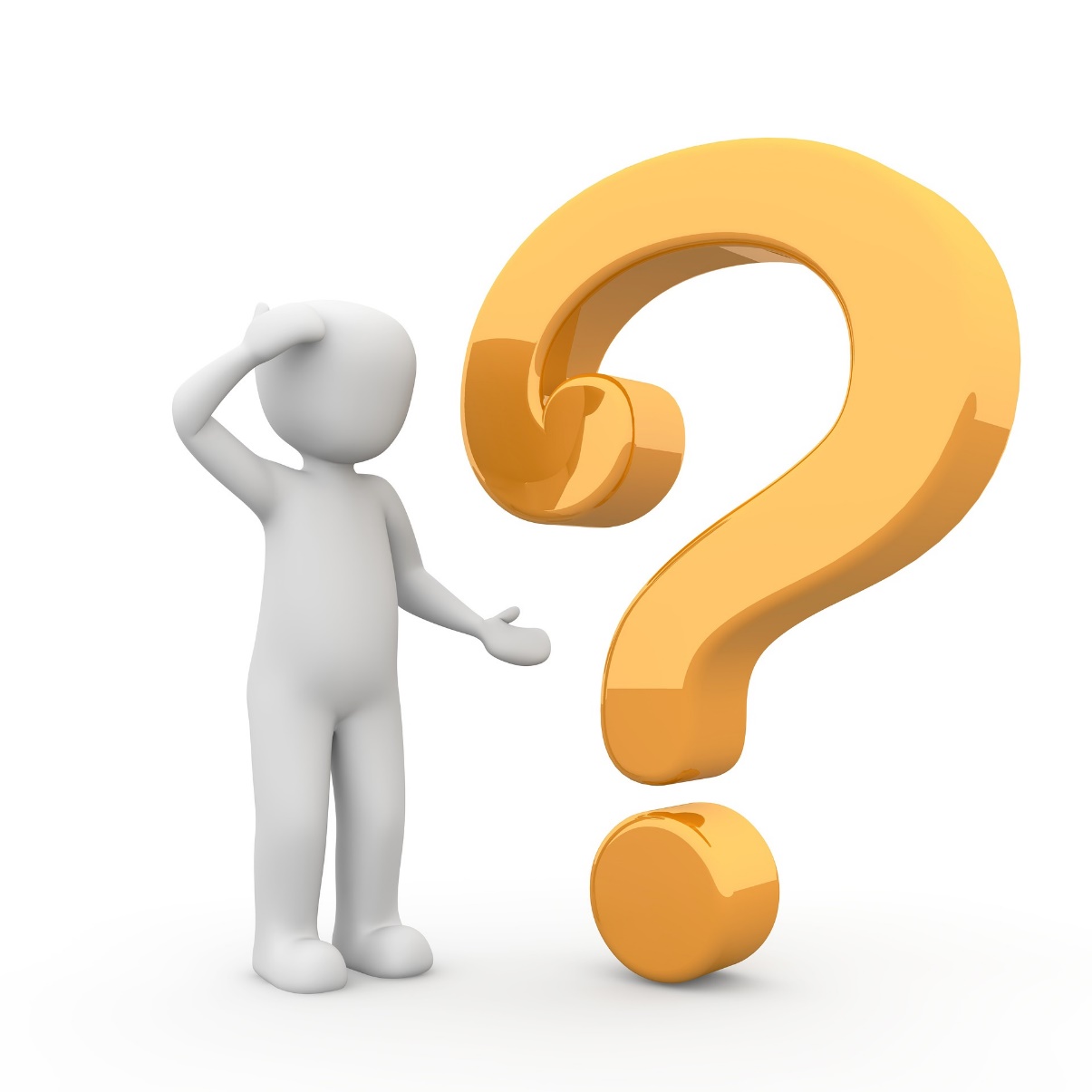 18
Doporučený denní příjem
DACH
EFSA
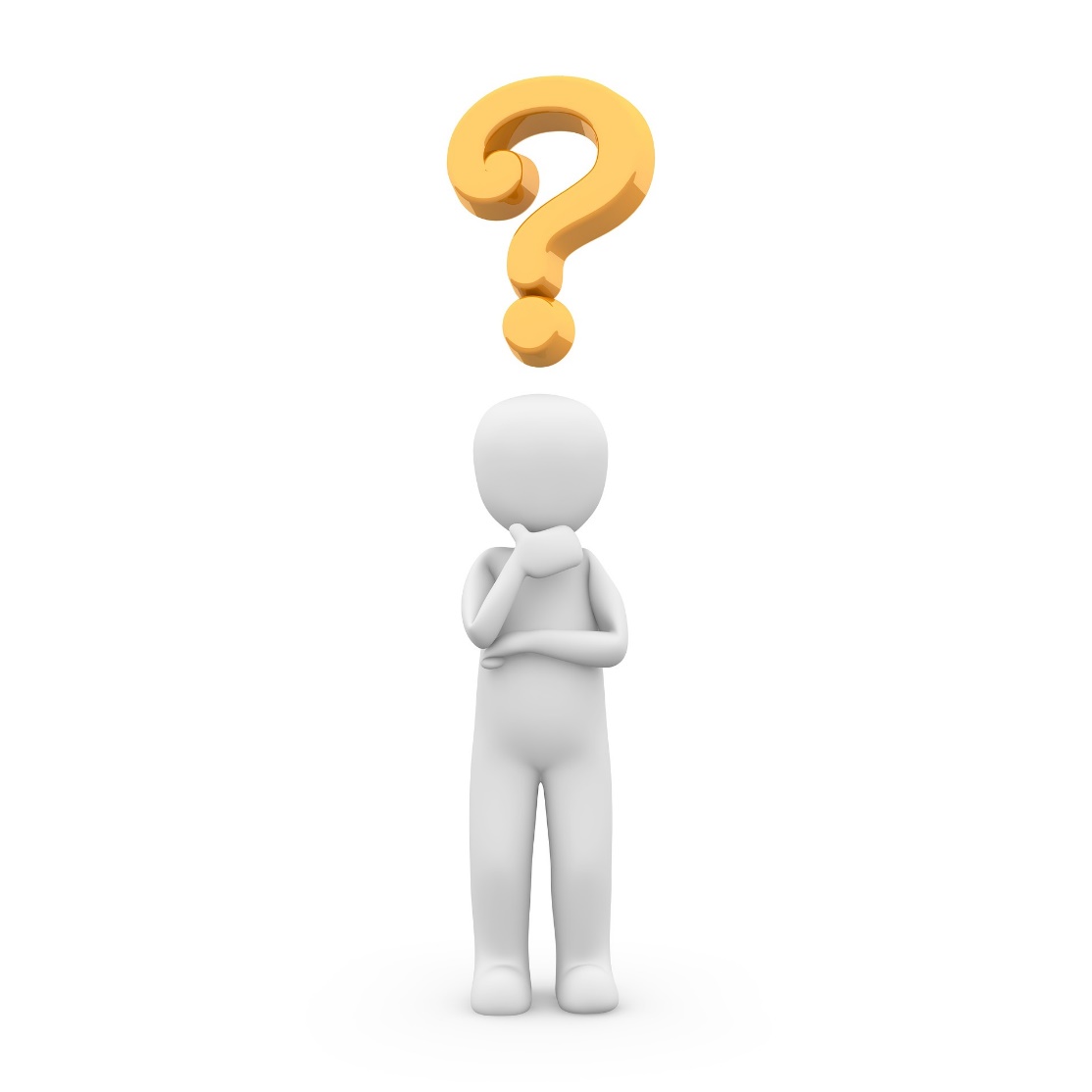 Zdroje
Hovězí maso, vepřové maso
Obiloviny, luštěniny, celozrnné pečivo
Mléčné výrobky
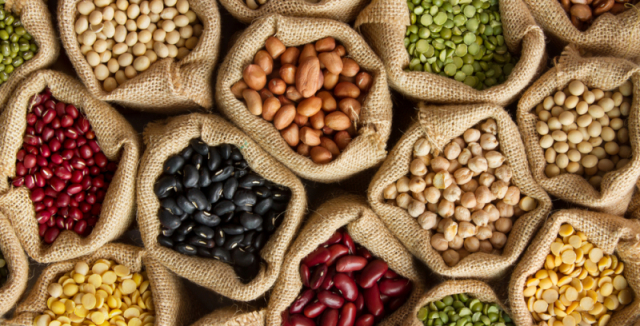 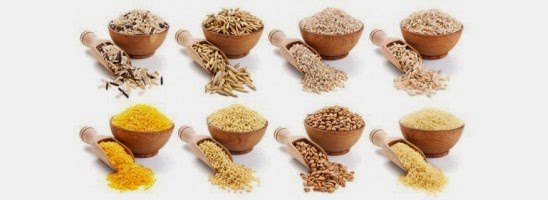 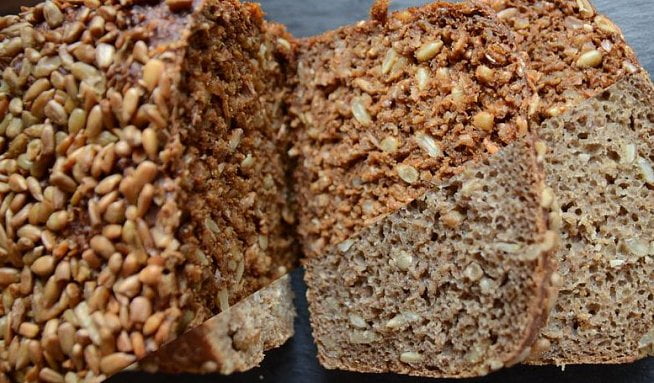 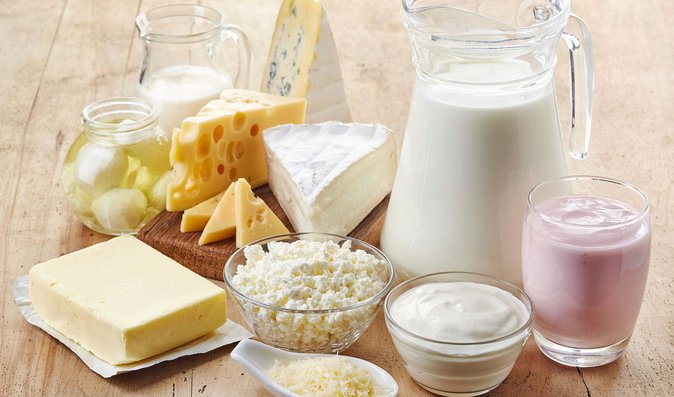 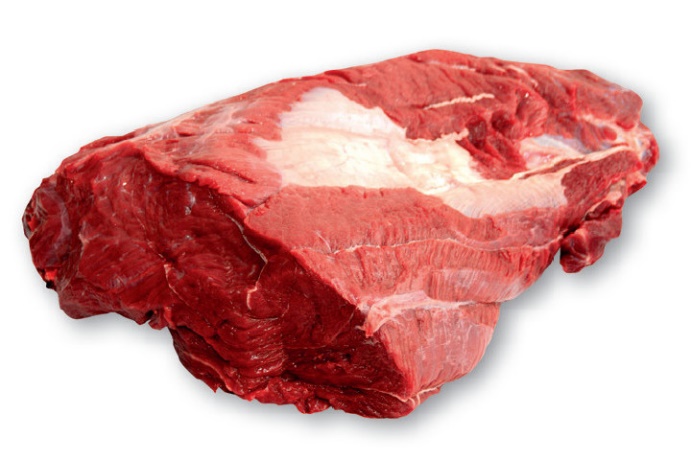 20
Vstřebávání
Ovlivněno potřebou organismu
Enteropankreatický oběh
Lepší využitelnost z živočišných potravin

Vstřebatelnost podporují živočišné bílkoviny (histidin, cystein), sójové proteiny, glukóza, laktóza
Vstřebatelnost snižuje kyselina fytová, Ca, kasein, Cu, Fe
Také se snižuje při stresu, parazitárních onemocněních a infekcích
21
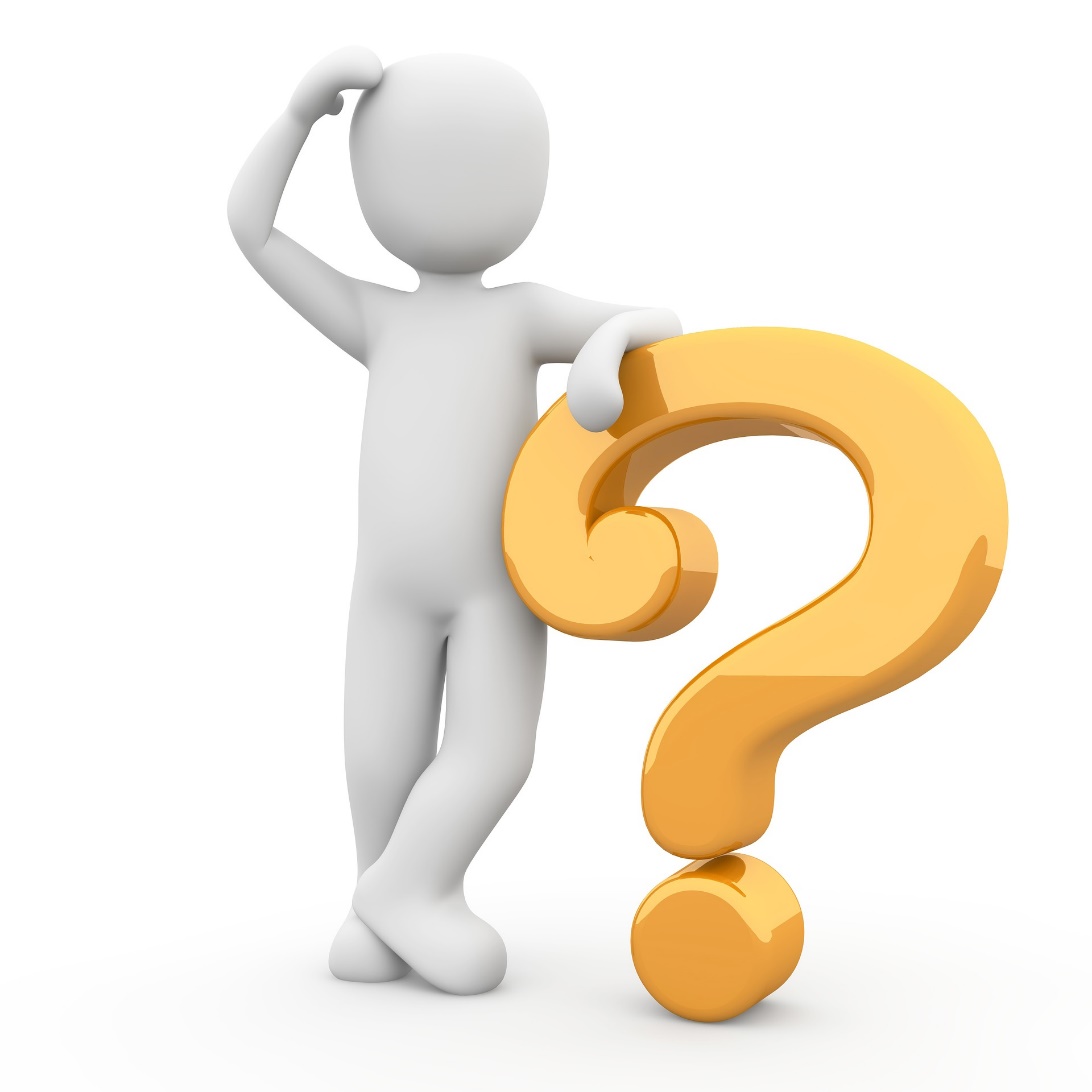 Funkce I
Kofaktor metaloenzymů
alkalická fosfatáza – metabolismus kostí, trávení
alkoholdehydrogenáza (ADH)
dehydratáza δ-aminoluvulové kyseliny – biosyntéza hemu
ornitinkarbamoyltranferáza – odbourávání amoniaku
timidinkináza . Zabudování tymidinu do DNA
Podílí se na vývojových, růstových a regeneračních procesech (hojení ran, syntéza kolagenu)
Buněčná proliferace a diferenciace, genová exprese
Stabilita biomembrán a cytoskeletu
22
Funkce II
Imunitní systém
Antioxidační funkce – superoxiddismutáza, kataláza, metalotionein 
Vliv na smyslové orgány, neurotransmitery, prostaglandiny
Hormony – inzulin, glukagon, hormony štítné žlázy, pohlavní hormony, růstový hormon
Vliv na vývoj mužských pohlavních orgánů, spermatogenezi a syntézu testosteronu
Vliv na kvalitu vlasů, nehtů
Metabolismus vitaminu A (ADH, retinol vázající protein (RBP))
23
Deficit zinku
Projevy: poruchy chuti a čichu, dermatitidy, vypadávání vlasů, průjem, neuropsychické poruchy, zpomalení růstu, poruchy sexuality u mužů a reprodukce, náchylnost k infekcím, prodloužené hojení ran
Acrodermatitis enteropatica – dědičné onemocnění, snížená absorpce Zn, kožní projevy
POZOR  u malabsorpčního syndromu, pacientů s parenterální výživou, popálenin, při léčbě látkami snižujícími absorpci (tvorba chelátů) nebo při steatorey (ztráty tuku do stolice)
24
Acrodermatitis enteropatica
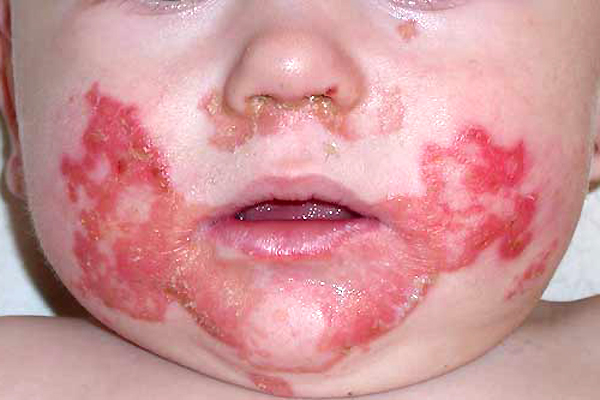 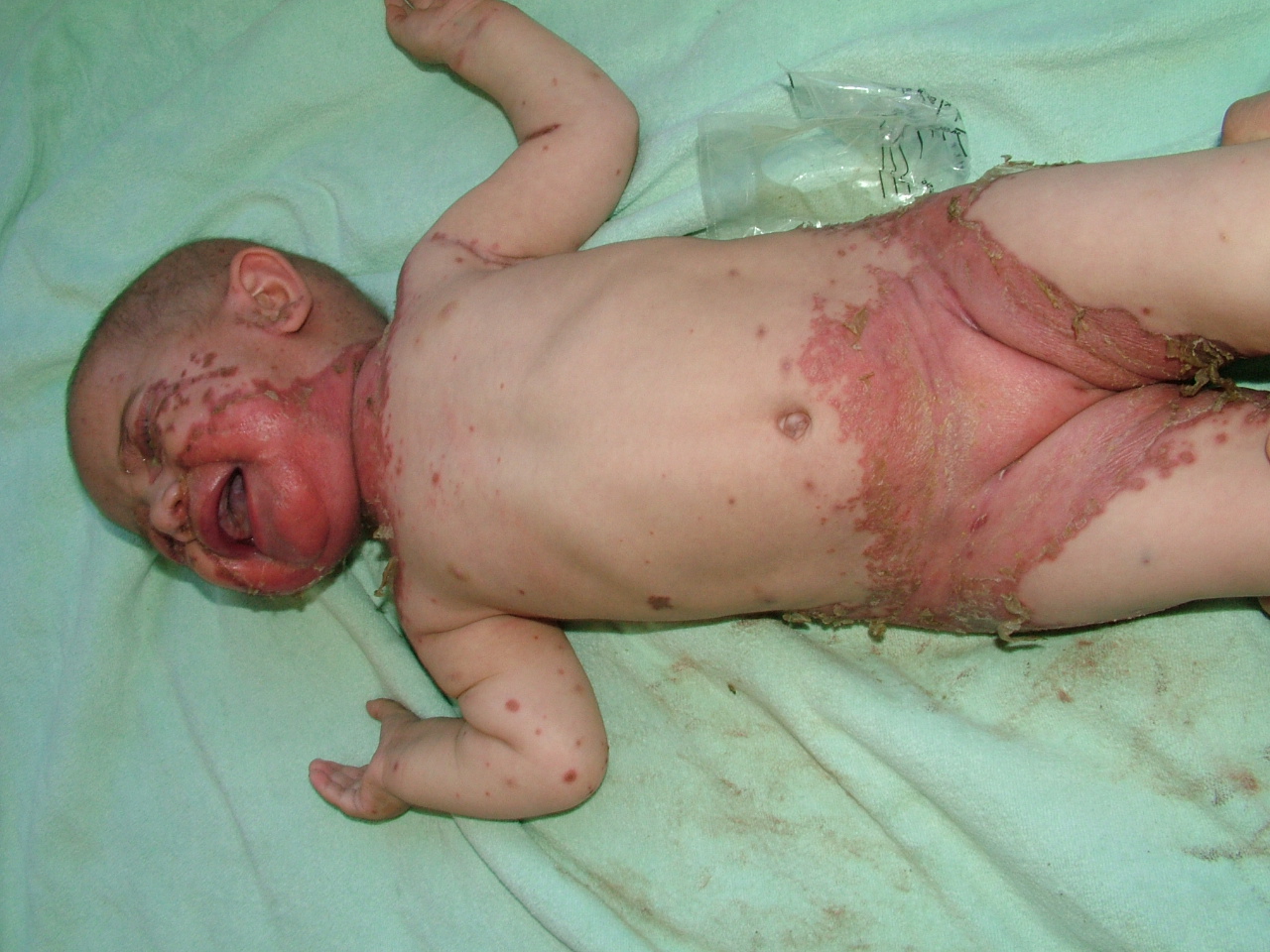 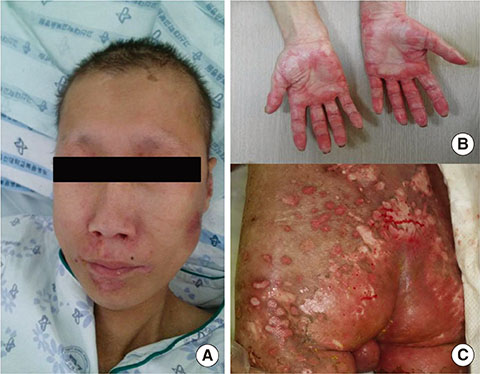 25
Toxicita
Jednorázové užití 2 g – GIT potíže, horečka
Chronická otrava – hypochromní anémie, neuropatie, interakce s metabolismem Fe a Cu

POZOR na úpravu potravin s nízkým pH v pozinkovaném nádobí => dochází k většímu uvolňování zinku z nádobí
26
Zdravotní tvrzení o zinku I
27
Zdravotní tvrzení o zinku II
28
Měď
Průměrný obsah mědi v lidském těle je 80–100 mg
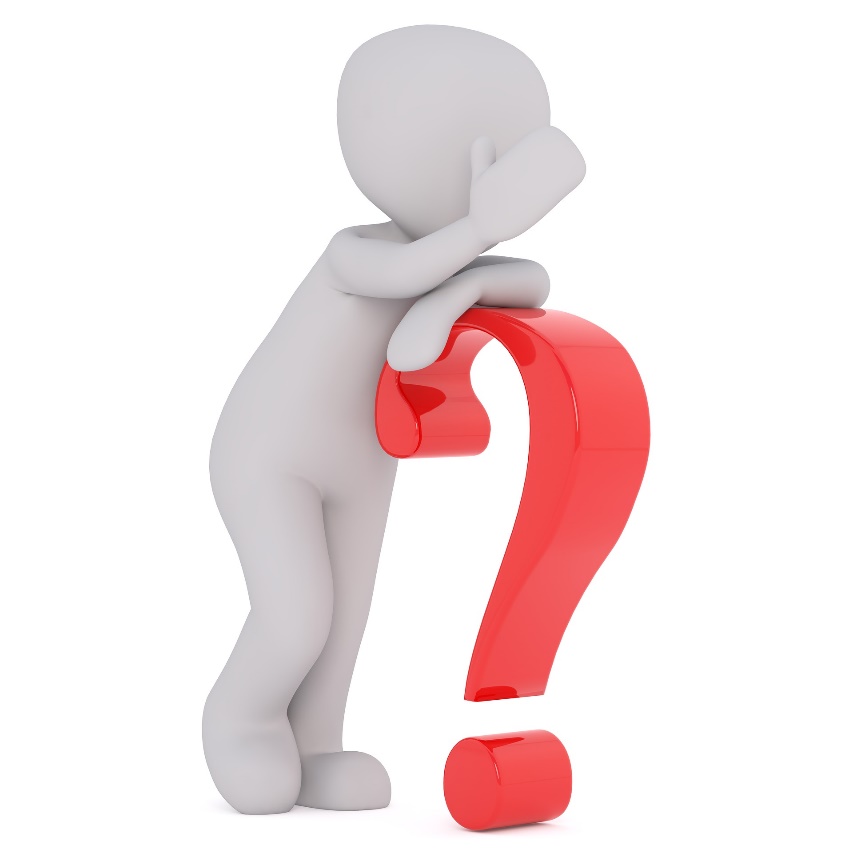 29
Doporučený denní příjem
DACH
EFSA
30
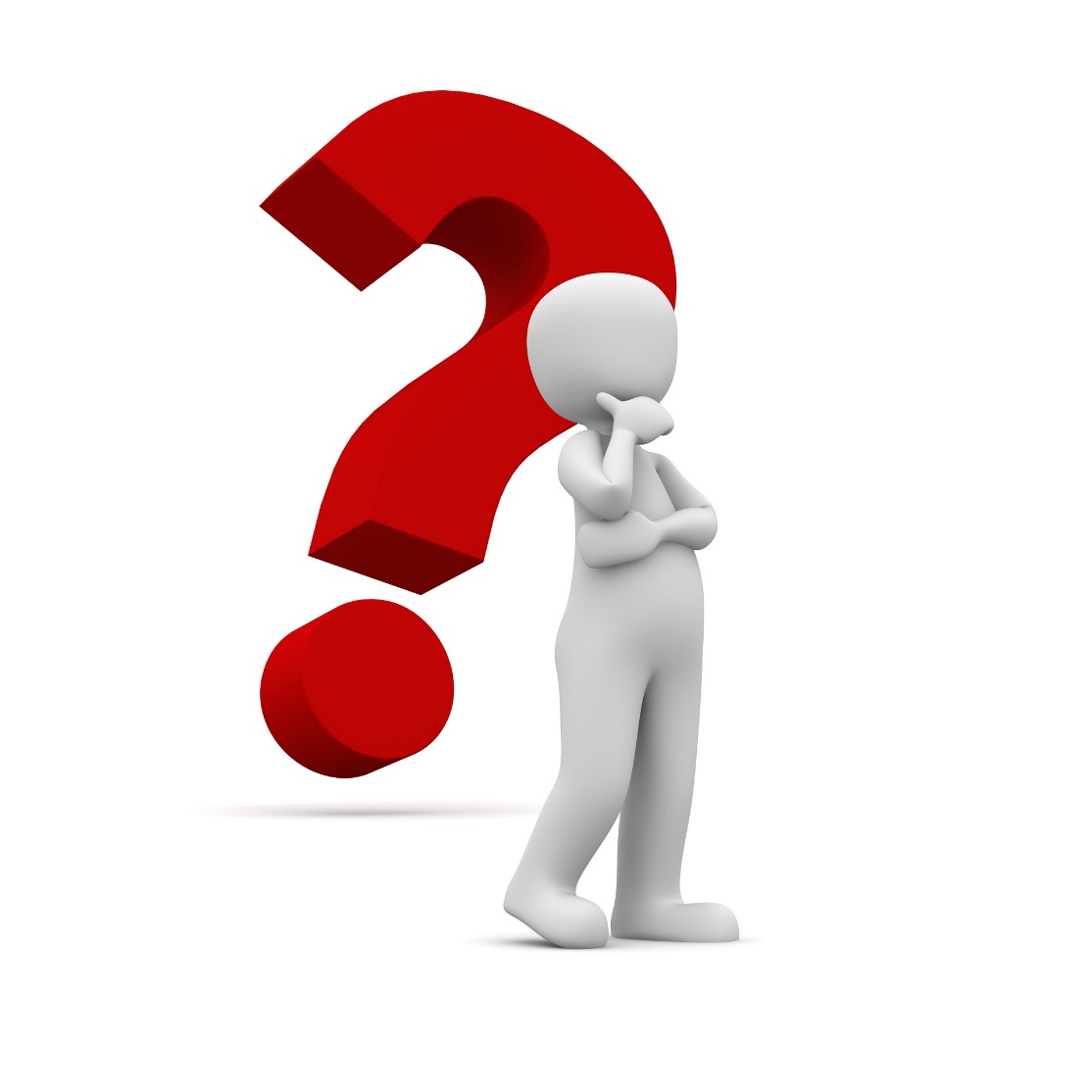 Zdroje
Játra, korýši, ryby
Obiloviny, skořápkové plody
Kakao a čokoláda
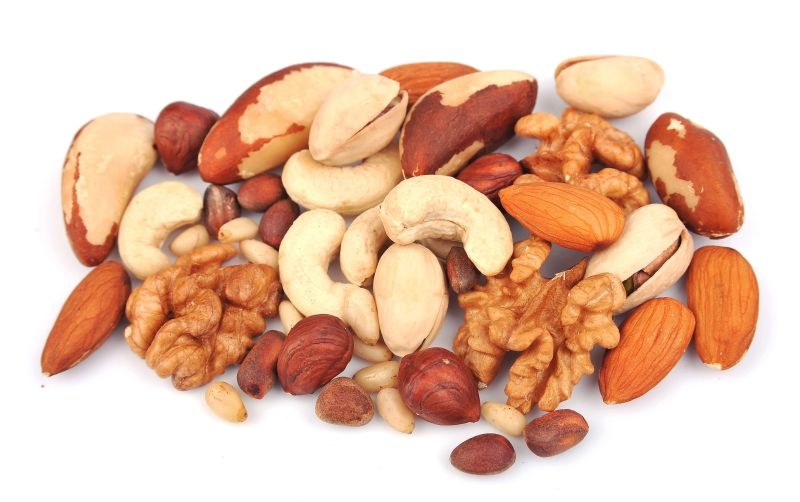 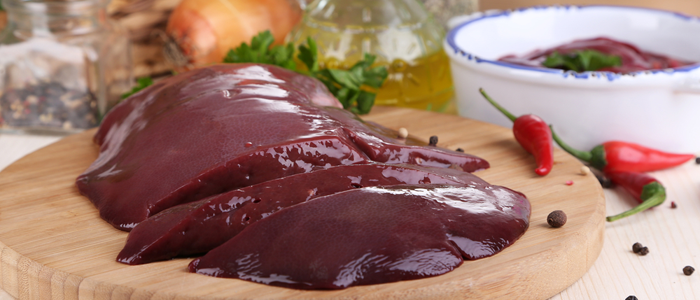 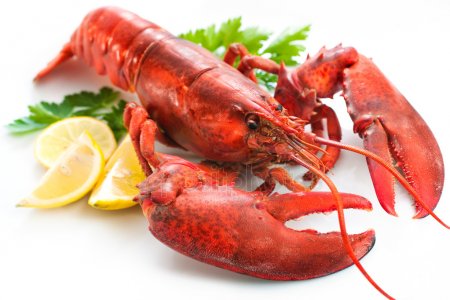 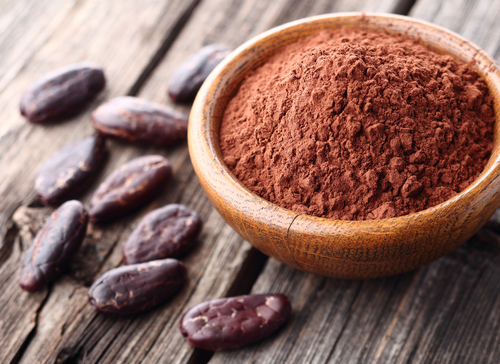 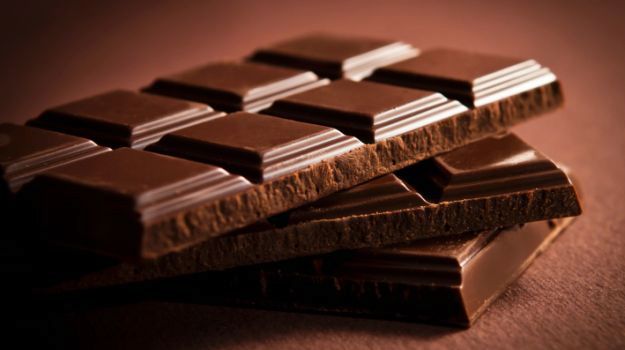 31
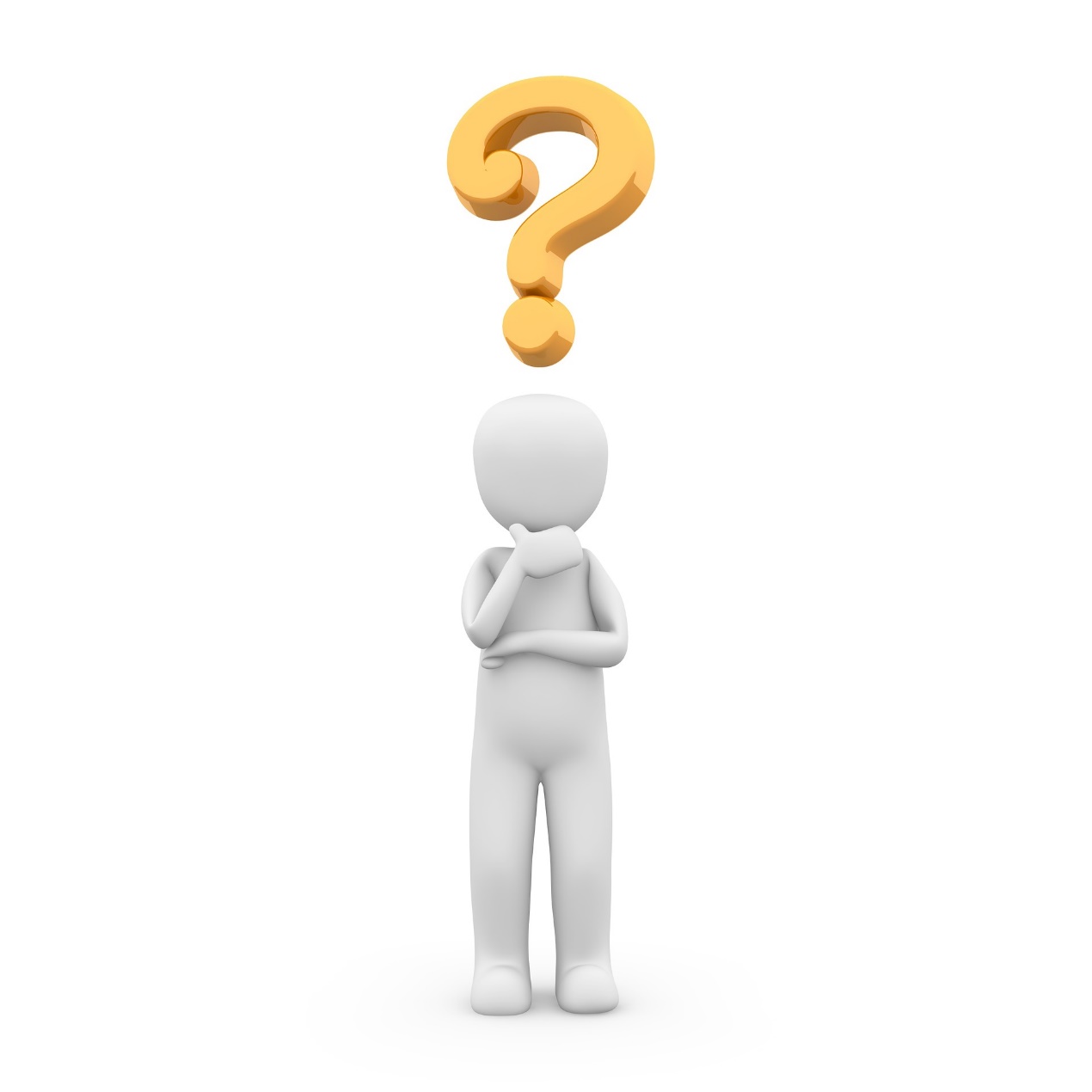 Funkce
Ceruloplazmin
oxidace Fe2+ na Fe3+ (důležité pro vazbu na transferin)
transport mědi
inhibice peroxidace lipidů dvojmocnými kovy
protein akutní fáze
Superoxiddismutáza – antioxidační ochrana buněk
Cytochrom c-oxidáza – dýchací řetězec
Lysyloxidáza
Tyrozináza – vznik melatoninu
Dopamin-β-hydroxyláza – biosyntéza katecholaminů
Aminooxidáza – např. degradace neurotransmiterů
Regulace genové exprese
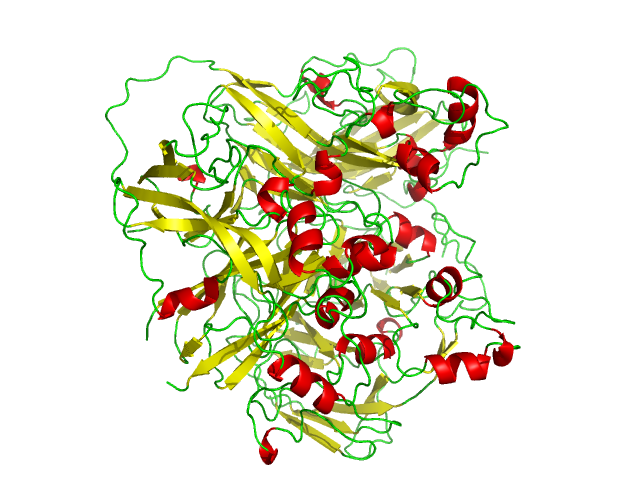 32
Deficit
Mikrocytární, hypochromní anémie
anémie nereaguje na podání Fe, snížen ceruloplasmin
Poruchy imunity
Leukopenie, osteoporóza
Poruchy růstu vlasů a nehtů
Narušená tvorba kolagenu a elastinu
Snížená pigmentace vlasů a kůže
V pokročilém stádiu neurologické poruchy
33
Menkesova choroba
Genetické onemocnění vázané na X chromozom
Postižen gen kódující Cu2+-transportující ATPázu
Neschopnost střevních buněk transportovat měď do krevního řečiště
Projeví se u kojenců mužského pohlaví už v prvních několika týdnech
Postižení umírají většinou do tří let po narození
34
Wilsonova choroba
Autosomálně recesivní dědičné onemocnění, které způsobuje hromadění mědi v játrech v důsledku porušení exkrece do žluči, následně i jiných orgánech
Diagnostika: snížená sérová hladina ceruloplasminu; zvýšené vylučování mědi močí (za 24 hod); Kayserův-Fleischerův prstenec na okraji rohovky; hemolýza; zvýšený obsah mědi v játrech
Léčba
celoživotní léčba je prevencí poškození jater a CNS
omezení potravin bohatých na měď (mořské ryby, čokoláda, kakao)
podávání léků chelatujících měď (Penicilamin 1000 mg/den)
zinek – snižuje resorpci mědi střevem
monitorování vylučování mědi močí
transplantace jater
35
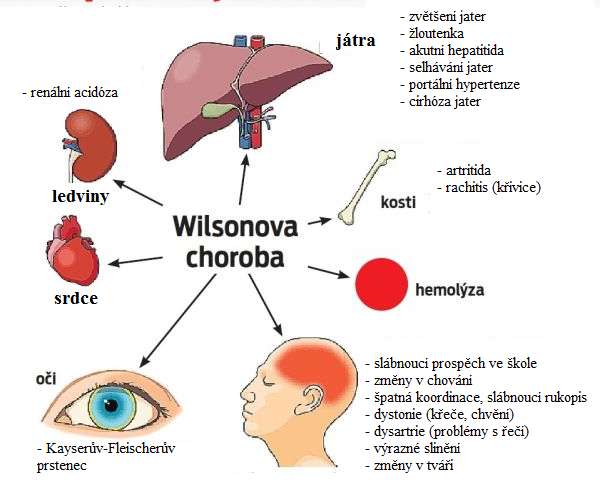 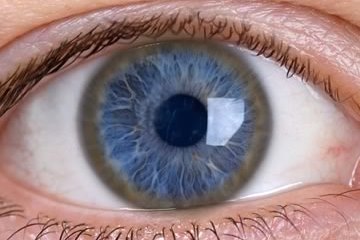 36
Zdravotní tvrzení o mědi
37
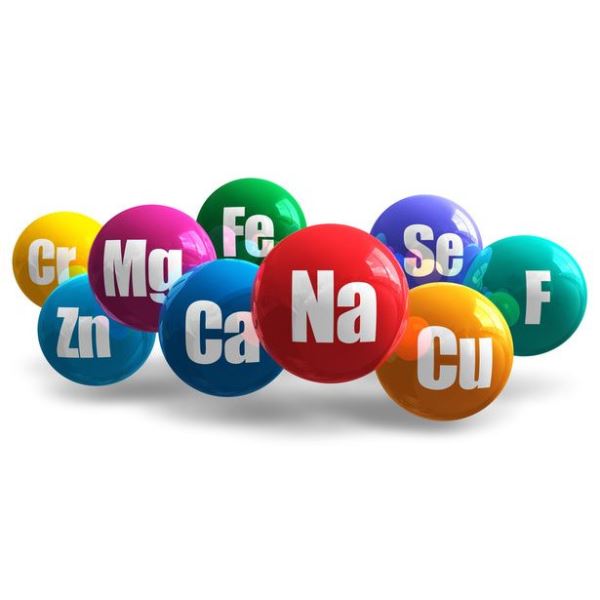 Děkuji za pozornost